Modernizace teplárenství v Ústeckém kraji
Ing. Šárka Vinklerová, místopředsedkyně představenstvaa ředitelka pro obchod a strategii ČEZ Teplárenská, a.s.
Most, 14. 11. 2024
Agenda
Role uhlí v české energetice končí

Transformace teplárenství ve Skupině ČEZ

Modernizace a ekologizace teplárenství v Ústeckém kraji
Role uhlí v české energetice postupně končí
Vláda stanovila konec uhlí v energetice na rok 2033

ČEZ skončí v teplárenství s uhlím v roce 2030

Ekonomika uhelných zdrojů může využívání uhlí v energetice ohrozit už mnohem dříve
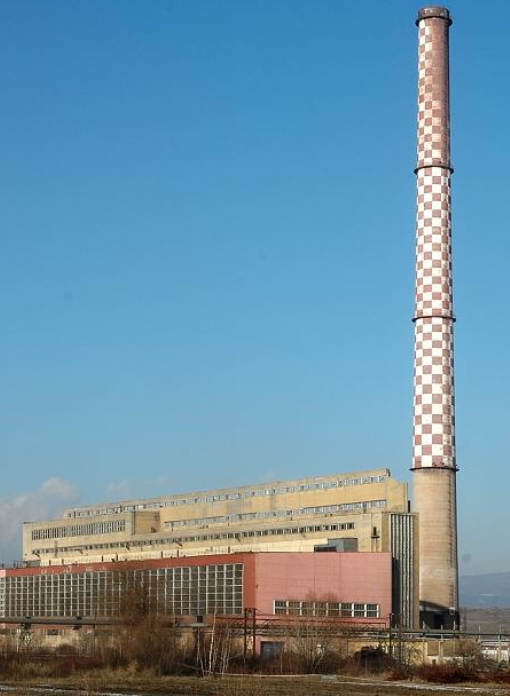 Musíme urychleně vybudovat nové zdroje elektřiny a tepla, které nahradí ty uhelné.
Podnikání Skupiny ČEZ v Ústeckém kraji bylo dosud založeno zejména na uhlí
Elektrárna Prunéřov: dodávky tepla do Chomutova, Jirkova, Klášterce a dalších obcí

Elektrárna Tušimice: dodávky tepla do Kadaně

Elektrárna Ledvice: dodávky tepla do Teplic, Bíliny a Ledvic

Teplárna Trmice: dodávky tepla do Ústí nad Labem a Trmic

Severočeské doly
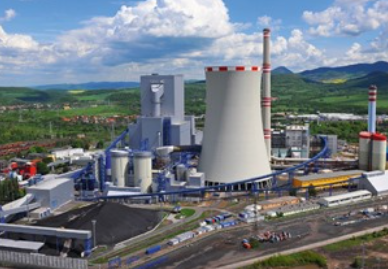 Uhlí poskytovalo českému hospodářství téměř 200 let velkou výhodu: šlo o domácí zdroj, který zajišťoval energetickou bezpečnost i konkurenceschopnost.
Moderní teplárenství: kde budeme brát po konci uhlí teplo?
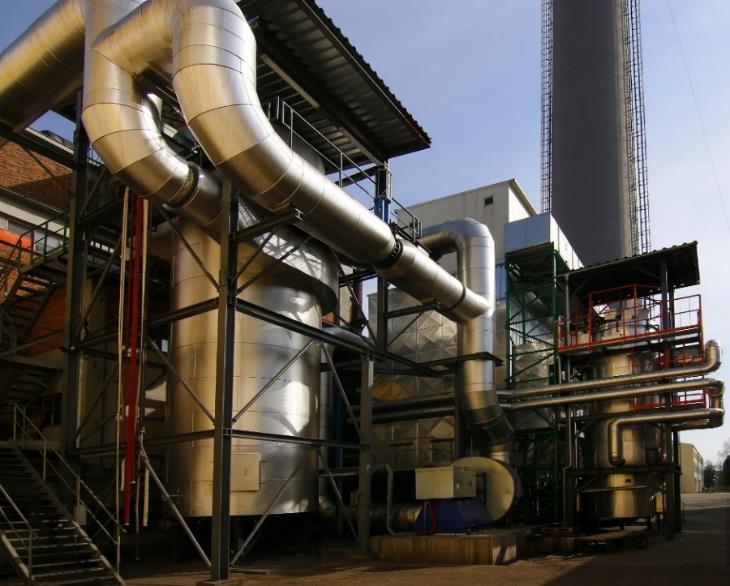 V moderním teplárenství budeme spoléhat na biomasu a zemní plyn.

Doplňkem bude využívání odpadů.

V dlouhodobém horizontu počítáme s využíváním vodíku, ten ale není v současnosti k dispozici.

Součástí řešení může být i využití tepla z nových jaderných elektráren.
Český systém centrálního zásobování teplem patří v Evropě k nejpropracovanějším a chceme ho v co nejrozumnější míře zachovat.
Agenda
Role uhlí v české energetice končí

Transformace teplárenství ve Skupině ČEZ

Modernizace a ekologizace teplárenství v Ústeckém kraji
Transformace teplárenství ve Skupině ČEZ proběhne kompletně do roku 2030
V souladu s plánem vlády a postupným ukončením využívání uhlí v energetice zahájila Skupina ČEZ práce na dekarbonizaci svých lokalit. Cílem je zajistit dlouhodobé a stabilní dodávky tepla z nízkoemisních zdrojů s vysokou účinností (především biomasové a plynové kotle, paroplynové zdroje).
Energotrans:
Probíhá realizace: PPC, ZEVO a další technologie jako tepelná čerpadla nebo akumulace.Přechod k nízkoemisním zdrojům do r. 2030.
Ústí n. L. (zdroj Trmice):
Probíhá realizace: BK, PPCPlánované dokončení výstavby 2029
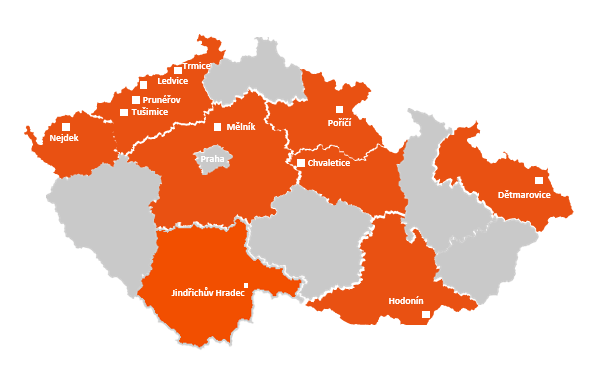 Trutnov (zdroj Poříčí): 
Probíhá realizace: KVET, BK, PKPlánované dokončení výstavby 2030
Teplice, Bílina (zdroj Ledvice): 
Probíhá příprava záměru: BK, PKPlánované dokončení výstavby první etapy 2028
Bohumín, Orlová (zdroj Dětmarovice):
Probíhá realizace: BK, PM, PKPlánované dokončení výstavby 2026
Chomutov, Kadaň
(zdroj Prunéřov a Tušimice):
Probíhá realizace:Prunéřov: BK, KGJ, PKTušimice: PKPlánované dokončení výstavby 2027
Hodonín (zdroj Hodonín):
Probíhá příprava záměru: BK, KGJ, PK
Plánované dokončení výstavby 2030
Jindřichův Hradec (zdroj ECJH):
Zpracovaná koncepce lokality, původní zdroj doplněn o protitlakou turbínu a elektrokotel 10 MWt
BK – biomasový kotel, PK – plynový kotel, PM – plynové motory, PPC – paroplynový cyklus,KGJ – kogenerační jednotky, plynové motory pro KVET, ZEVO – zařízení pro energetické využívání odpadu
Transformace teplárenství má řadu přínosů
Zachování vysoce efektivního systému CZT, se kterým má Česko dobré zkušenosti a který umožňuje      pro většinu obyvatel zajistit dlouhodobé, stabilní, ekologické a bezpečné dodávky tepla. 

Celkem investuje Skupina ČEZ do modernizace české energetiky do roku 2030 stovky miliard korun.
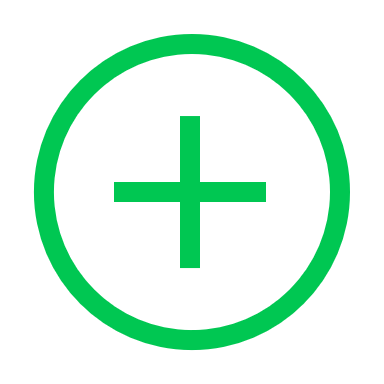 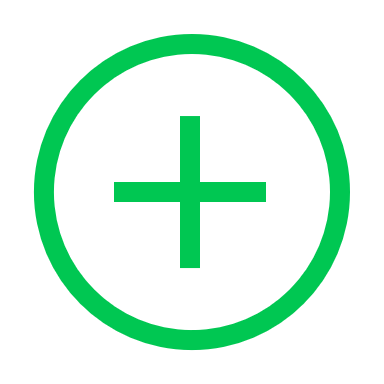 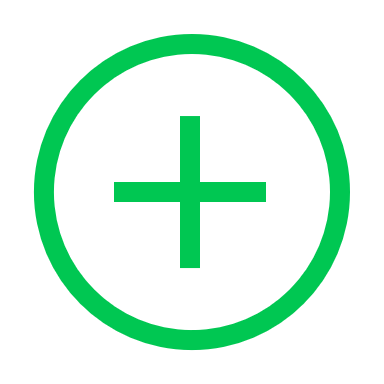 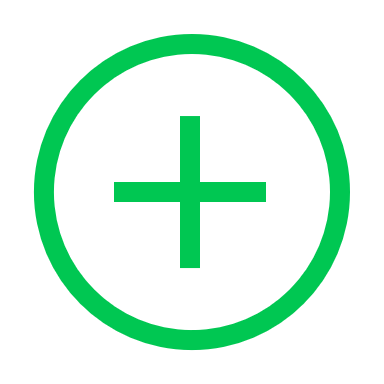 Usilujeme o to, aby náklady pro česká města na zajištění tepla na další desítky let byly minimální.
Nahrazení uhelných zdrojů bude mít pozitivní vliv na životní prostředí.
Modernizace systému CZT přinese zefektivnění dodávek tepla (snížení ztrát).
Investice ČEZ přinesou zakázky českému průmyslu a stavebnictví.
Agenda
Role uhlí v české energetice končí

Transformace teplárenství ve Skupině ČEZ

Modernizace a ekologizace teplárenství v Ústeckém kraji
Dodávky tepla v lokalitě elektráren Prunéřov a Tušimice
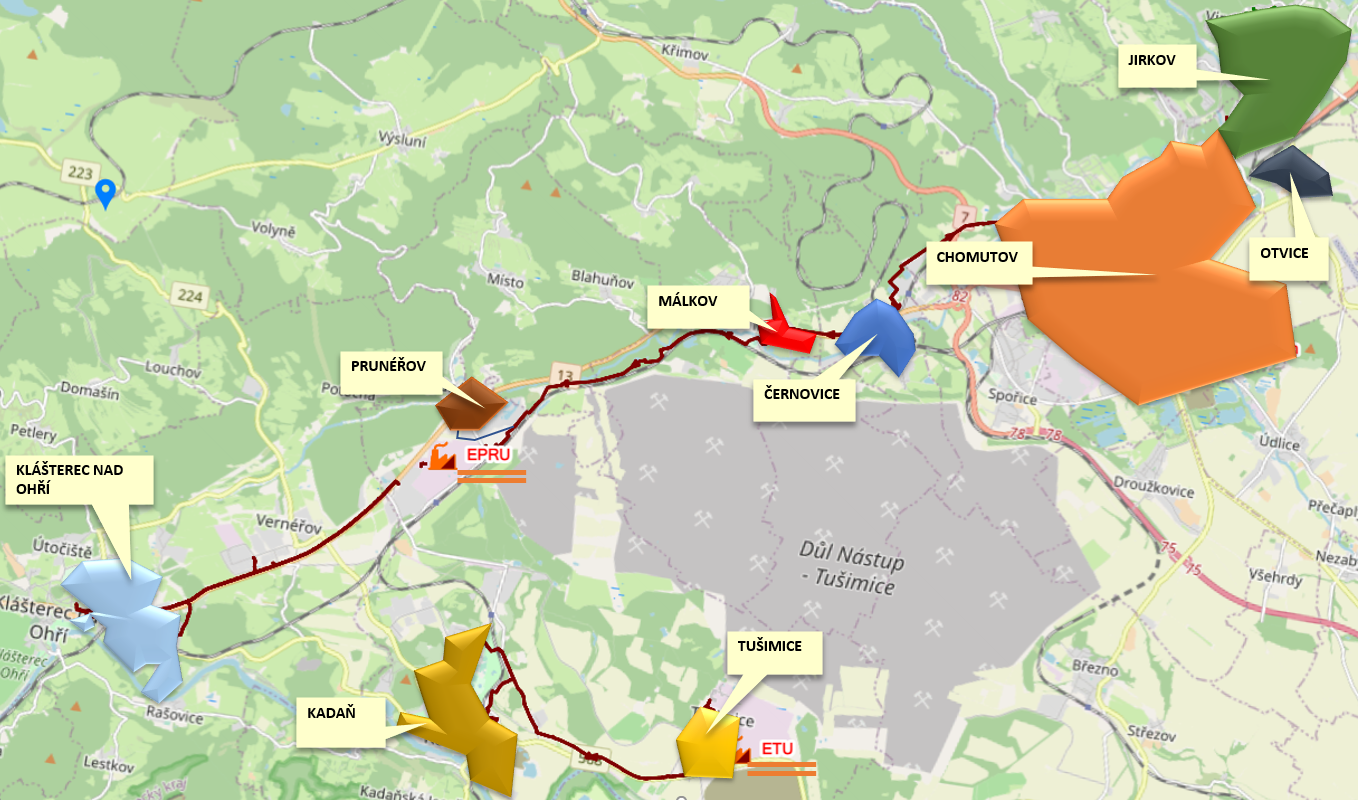 Jirkov
Chomutov
Otvice
Málkov
Prunéřov
Černovice
Klášterec nad Ohří
Tušimice
Kadaň
Největší dodávky tepla z elektráren Prunéřov a Tušimice
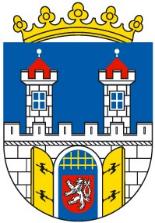 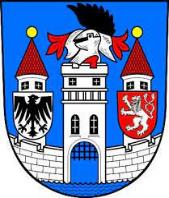 Kadaň
Chomutov
teplo pro cca 16 800 bytů
teplo pro cca 6 300 bytů
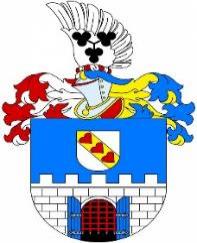 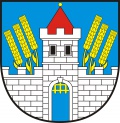 Klášterec nad Ohří
Jirkov
teplo pro cca 6 300 bytů
teplo pro cca 4 800 bytů
Nová teplárna Prunéřov: kombinace biomasy a plynu
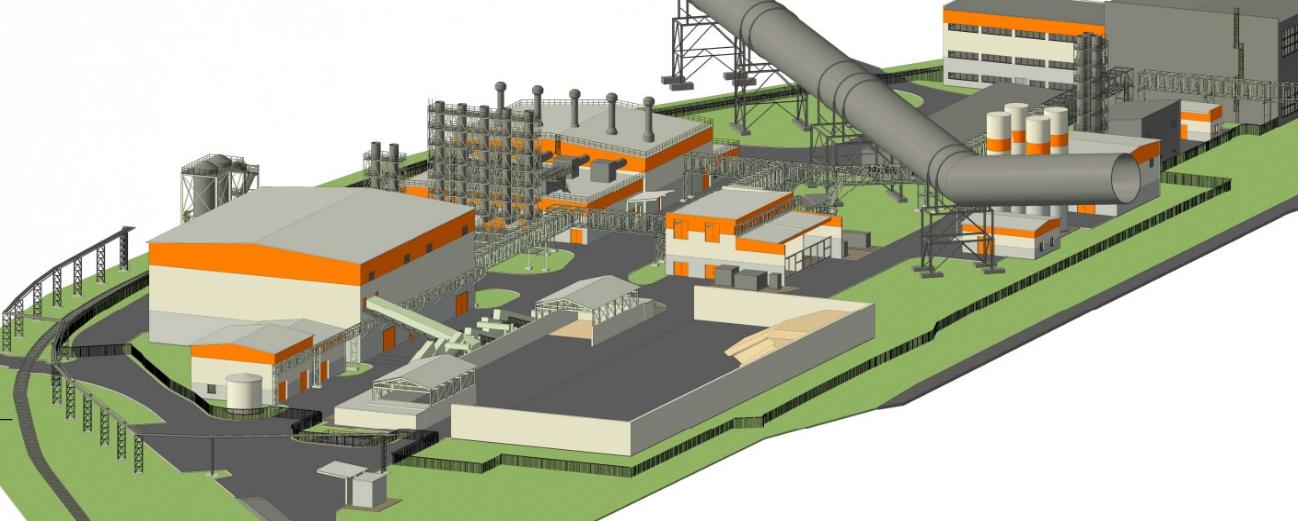 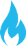 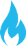 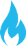 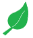 záložní a špičkové zdroje
základní zdroje
biomasová kotelna
35 MWt
kogenerační jednotky
45 MWt
plynové kotelny
78 MWt
Prunéřov
plynová kotelna
10 MWt
Tušimice
Výstavbu plynových kotelen v Prunéřově a Tušimicích dokončíme již příští rok na jaře
Vzdušný transport na místo budoucí kotelny
Návoz plynového kotle 28 MWt z Německa do Prunéřova
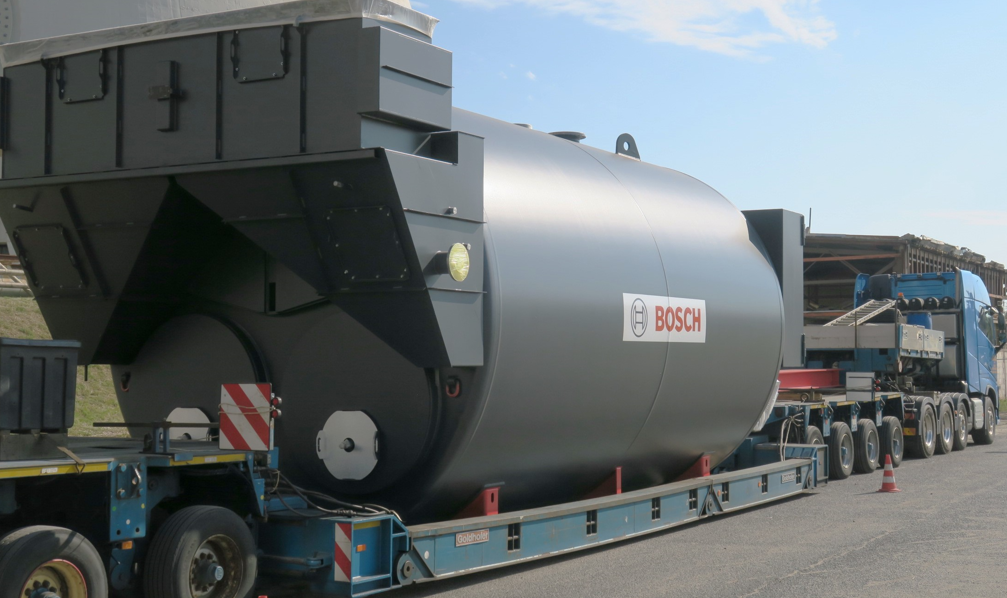 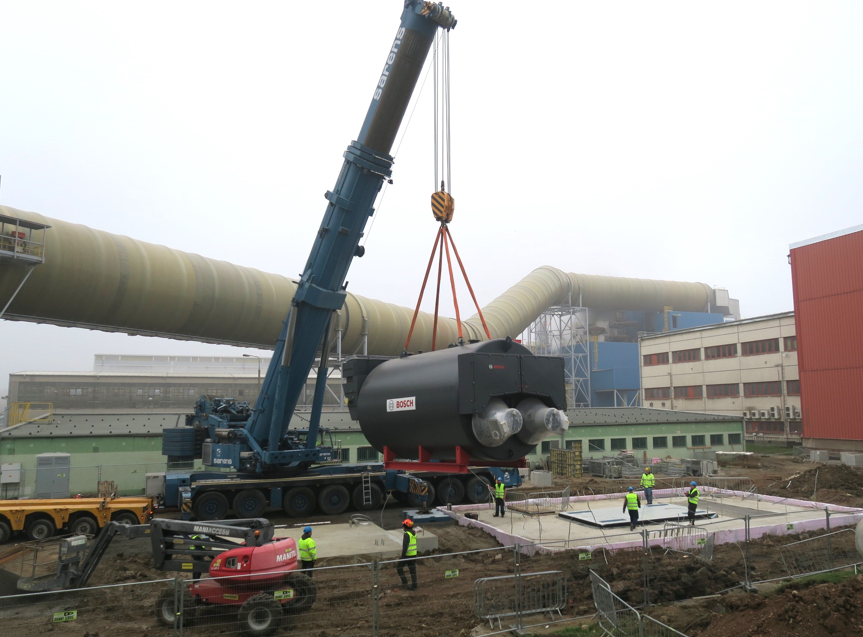 Investujeme do distribuce tepla v Chomutově a do Kadaně
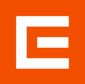 Postavíme horkovodní propoj Prunéřov-Kadaň

Délka 5,7 km

Dokončení plánujeme během roku 2027
Koupili jsme ACTHERM Distribuce – provozovatele rozvodů tepla ve městě

ACTHERM Distribuce zajišťuje cca 50 % koncového prodeje tepla pro Chomutov, Jirkov a Klášterec n/O
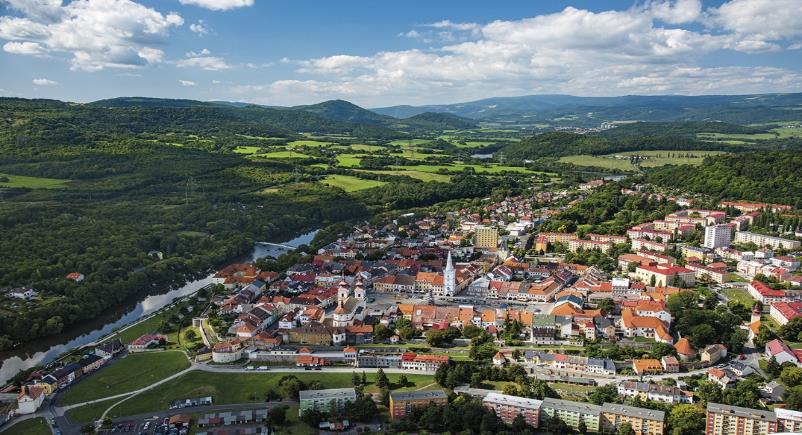 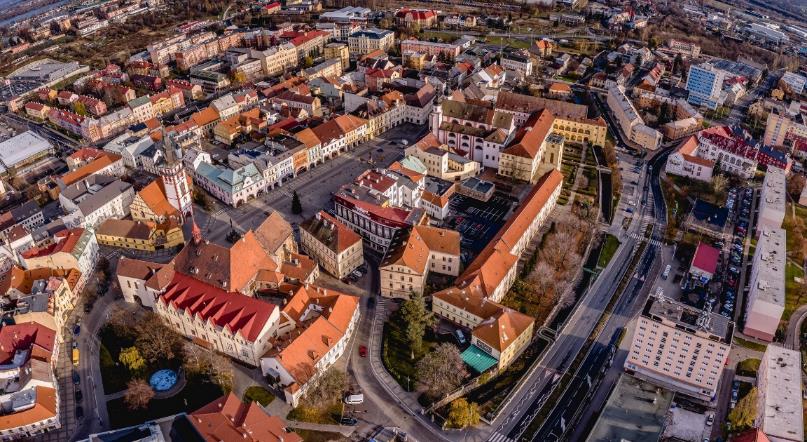 Chomutov
Kadaň
Teplárna Trmice zásobuje teplem Ústí nad Labem a Trmice.Probíhá přechod na nízkoemisní výrobu tepla s vysokou účinností
Výchozí stav
Cílový stav
základní zdroje
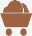 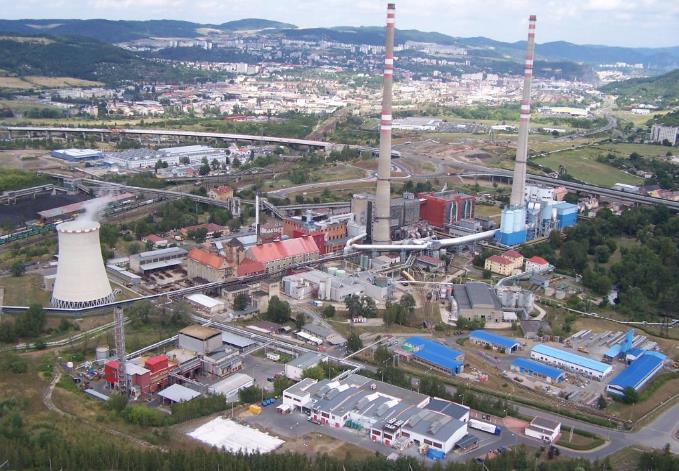 paroplynový zdroj
100 MWt
biomasová kotelna
32 MWt
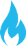 záložní a špičkový  zdroj
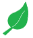 plynová kotelna
133 MWt
stávající zdroj ČEZ
Dodávky tepla z teplárny Trmice
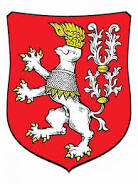 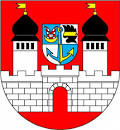 Ústí nad Labem
Trmice
teplo pro cca 800 bytů
teplo pro cca 32 000 bytů
distribuci tepla ve městě zajišťuje společnost Tepelné hospodářství města Ústí nad Labem s.r.o., v níž má podíl ČEZ Teplárenská, a.s. a Město Ústí nad Labem
Z Ledvic zásobujeme teplem Teplice, Bílinu a Ledvice.       Vznikne zde nová biomasová kotelna, ve druhé etapě další zdroj
Výchozí stav
Cílový stav
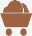 základní zdroj
záložní a špičkový  zdroj
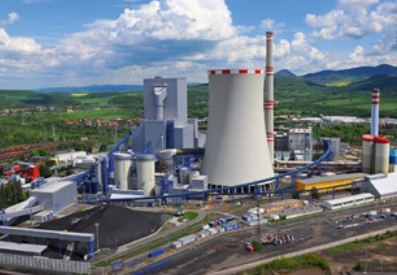 plynová kotelna
131 MWt
stávající zdroj ČEZ Teplárenská v Ledvicích
1. etapa
biomasová kotelna
20 MWt
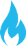 2. etapa*
zdrojová základna ve schvalovacím procesu
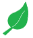 * Do ukončení provozu ELE bude vybudována 2. etapa zdroje TAS. Do té doby budou v souběhu zdroje TAS a ELE. Variantou nového zdroje může být biomasa nebo paroplyn.
Dodávky tepla z elektrárny Ledvice
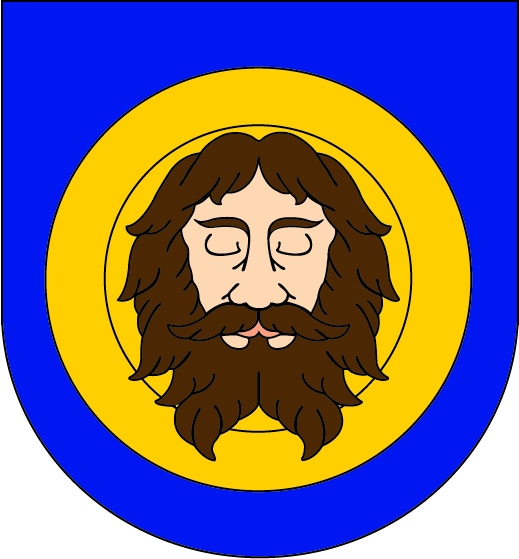 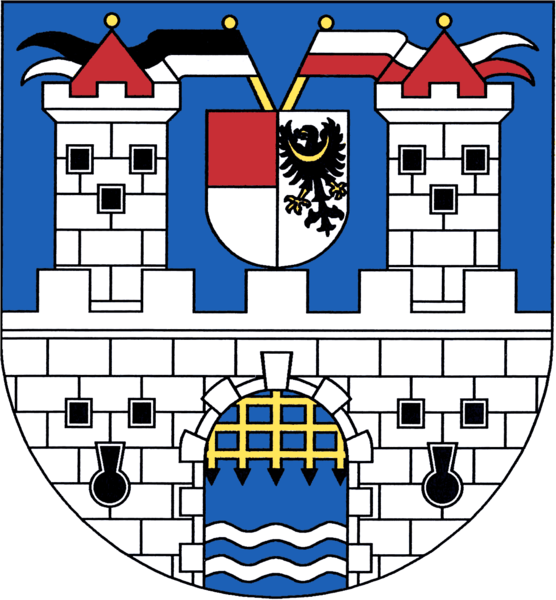 Teplice
Bílina
teplo pro cca 14 600 bytů
teplo pro cca 4 800 bytů
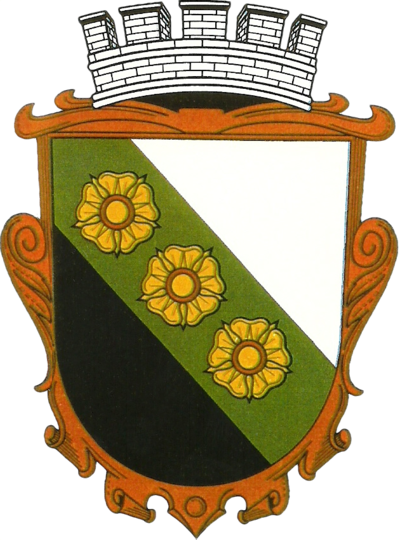 Ledvice
teplo pro cca 200 bytů
Děkuji za pozornost